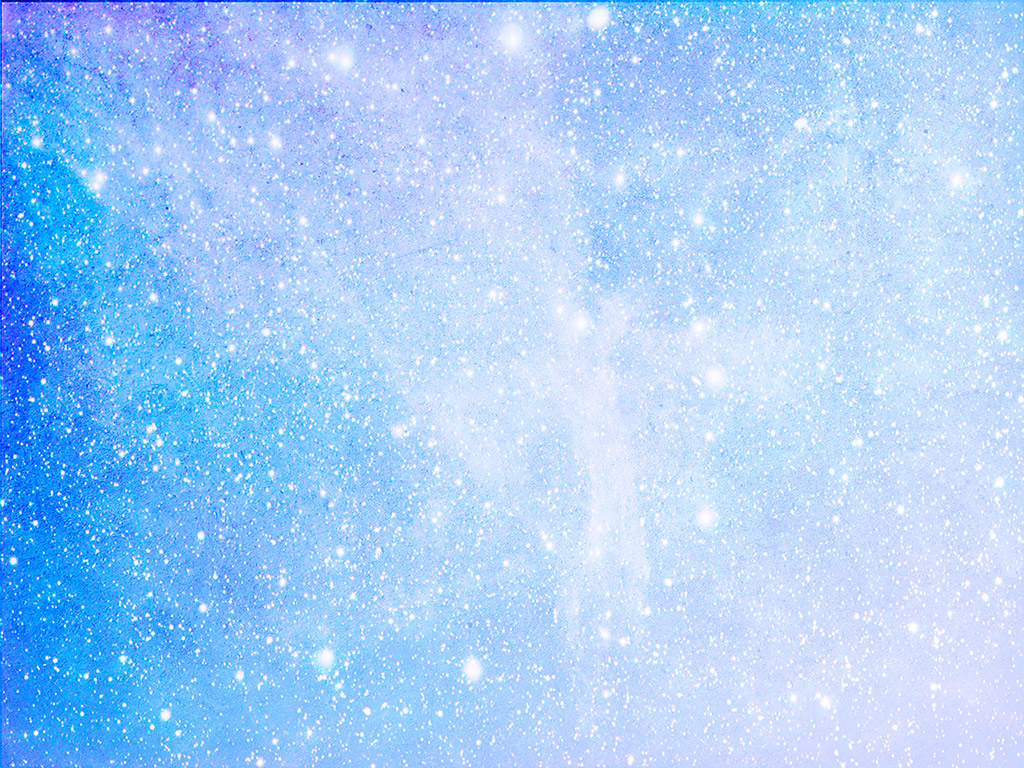 Муниципальное казенное дошкольное образовательное учреждение детский сад №8
Зимушка-зима.
                (для дошкольного возраста)
                                                     Воспитатель:
                                                                        Андрусенко О.Н.



                                             г. Острогожск  2019г.
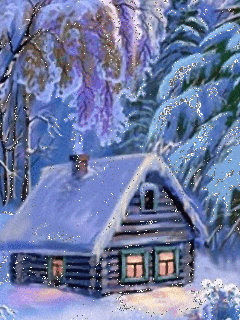 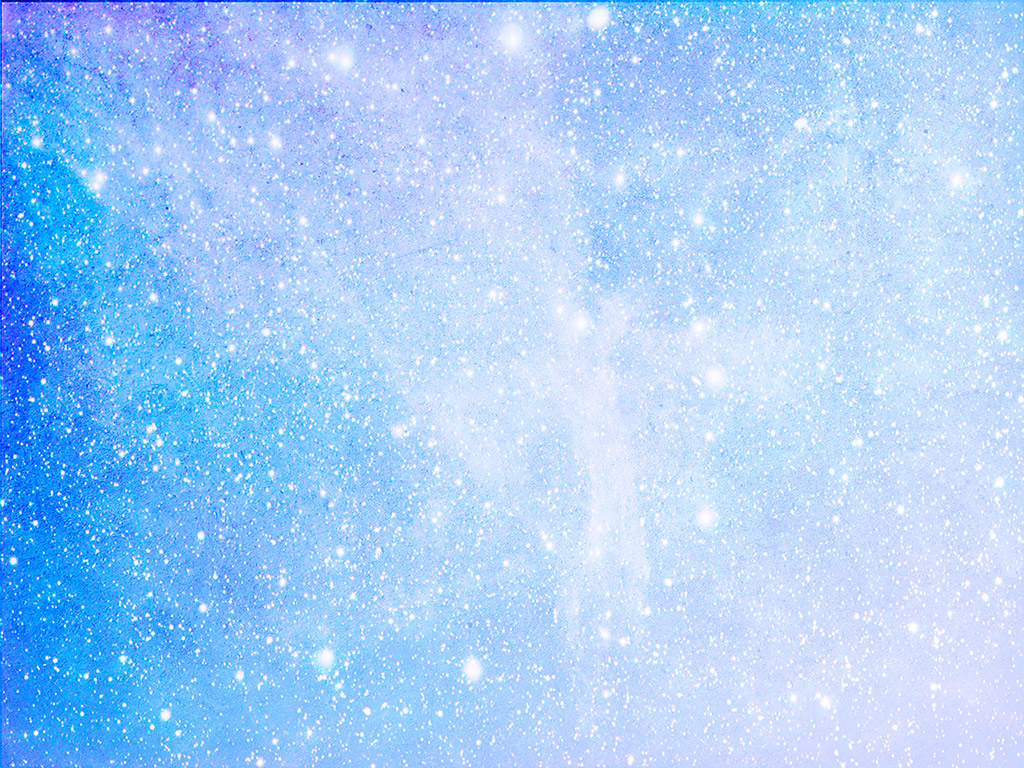 Цель: Формировать представления детей о зимних явлениях. Задачи:                                                                                          1.Знакомить детей с доступными явлениями природы: стало холодно,  идет снег, вся земля покрыта белым покрывалом, люди одели зимнюю одежду. 2. Стало холодно и голодно животным и птицам. Дети подкармливают птиц.                                                                    3.Расширить имеющиеся представления о зимних забавах: катание с горки на санках и лыжах, игра в снежки, лепка снеговика, катание на коньках и др.4.Помочь детям увидеть красоту  зимней природы.
С каждым днем все холоднее,Греет солнце все слабее,Всюду снег, как бахрома, —Значит, к нам пришла...
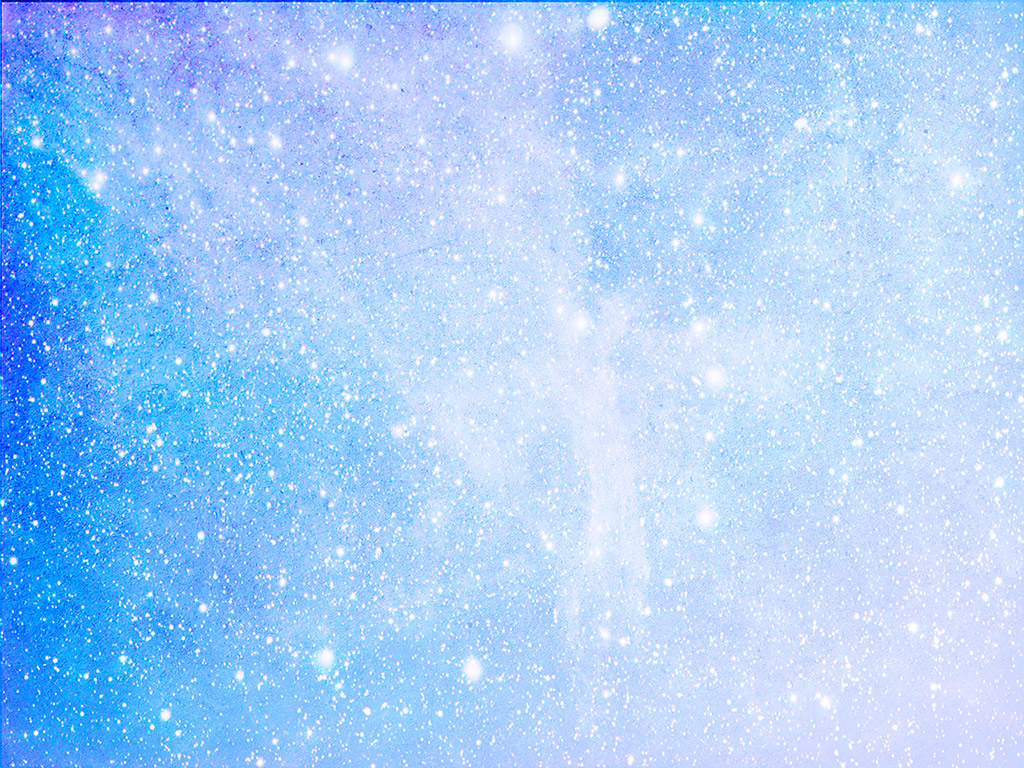 Он слетает белой стаейИ сверкает на лету.Он звездой прохладной таетНа ладони и во рту….
Выпала из белой тучкиИ попала к нам на ручки.Эта снежная пушинка,                                                Серебристая...
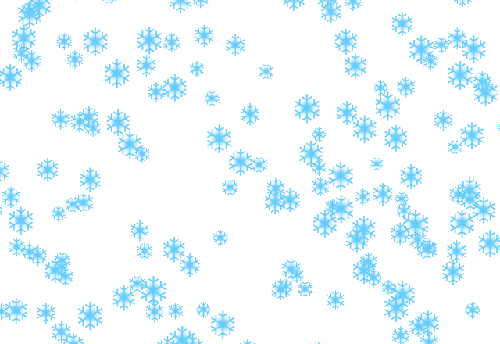 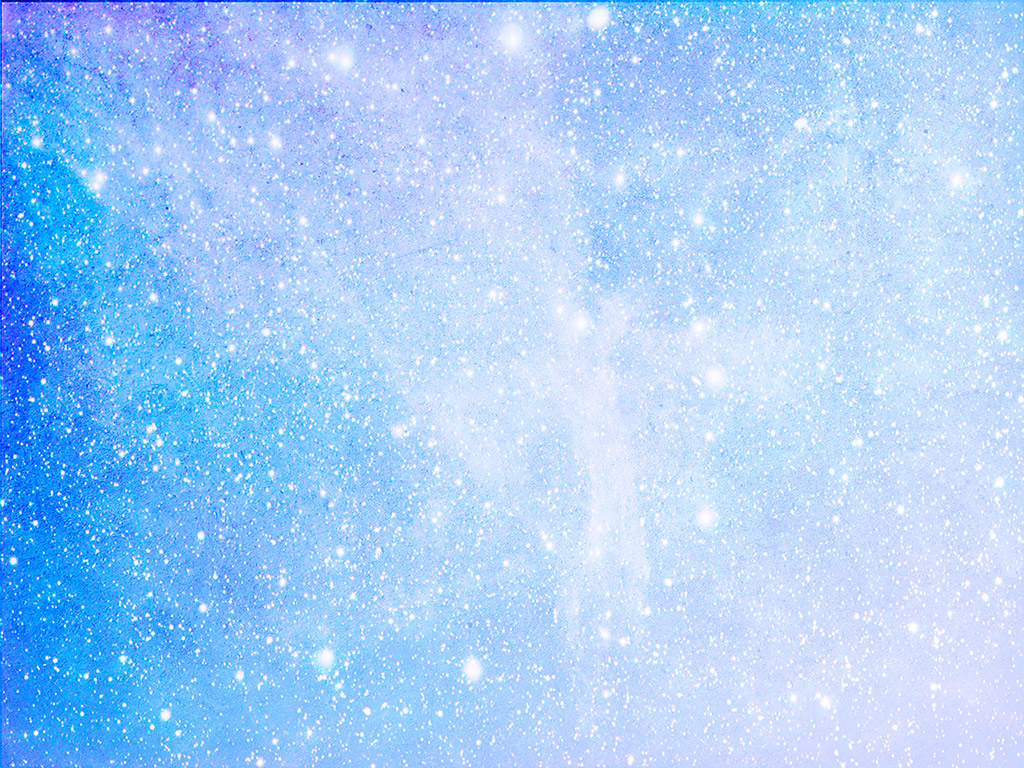 Зима длится три месяца
Январь
Декабрь
Февраль
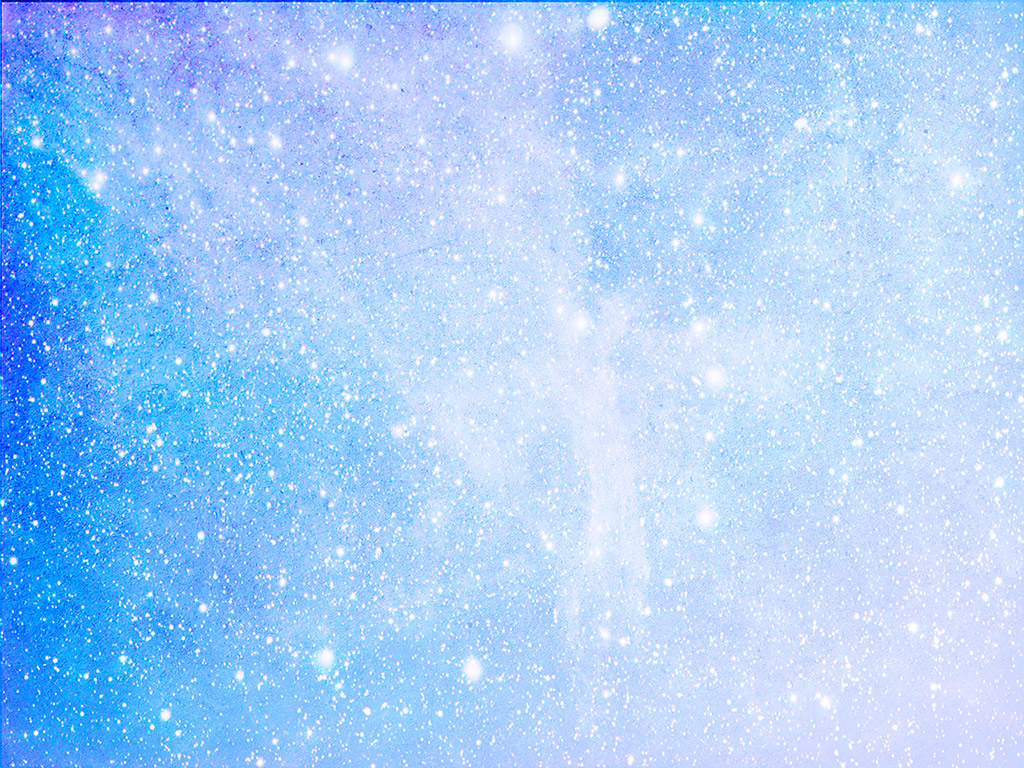 Дни зимой становятся еще короче, чем осенью. Солнце редко выглядывает из- за туч и греет землю.
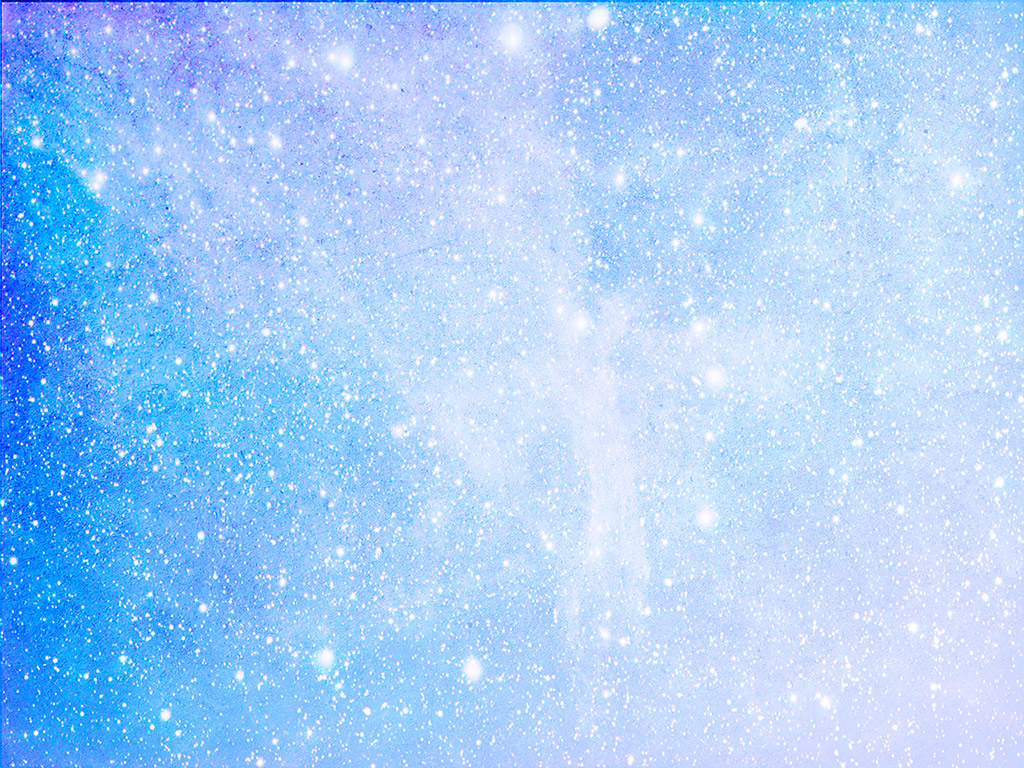 Зимой выпадает много-много снега. Он укрывает всю землю, все деревья и кусты , все дома белым покрывалом…
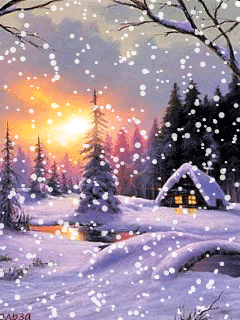 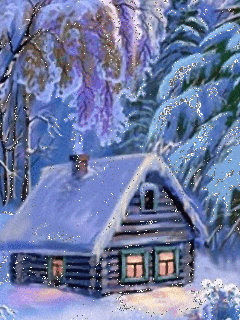 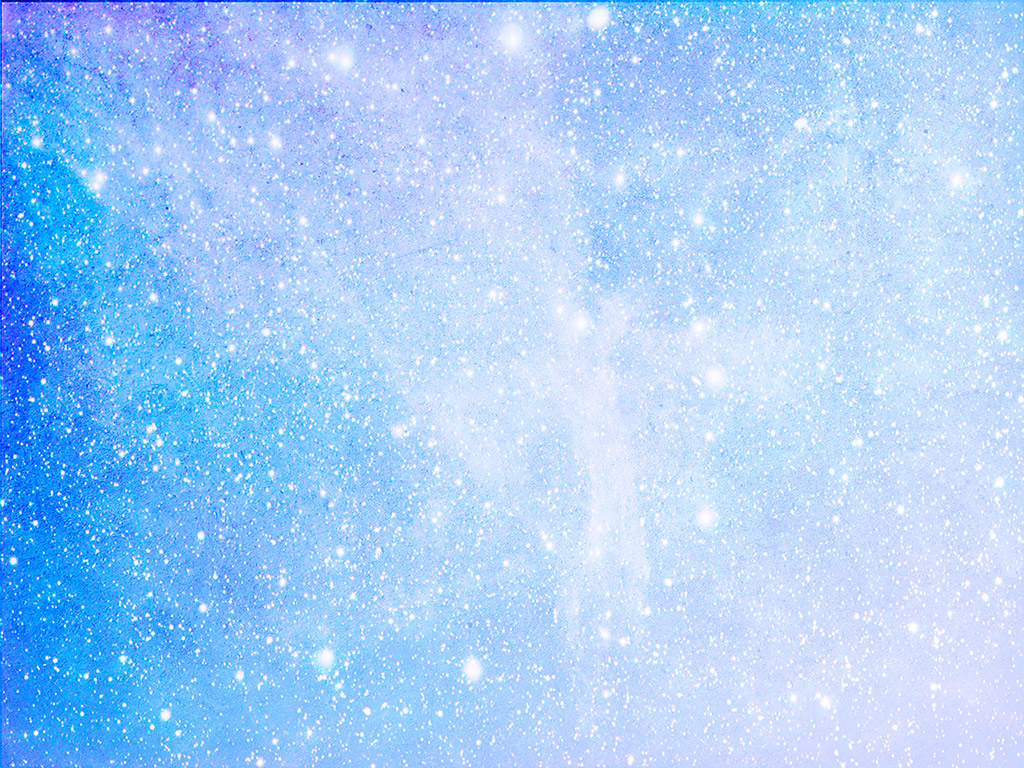 все реки сковывает льдом.
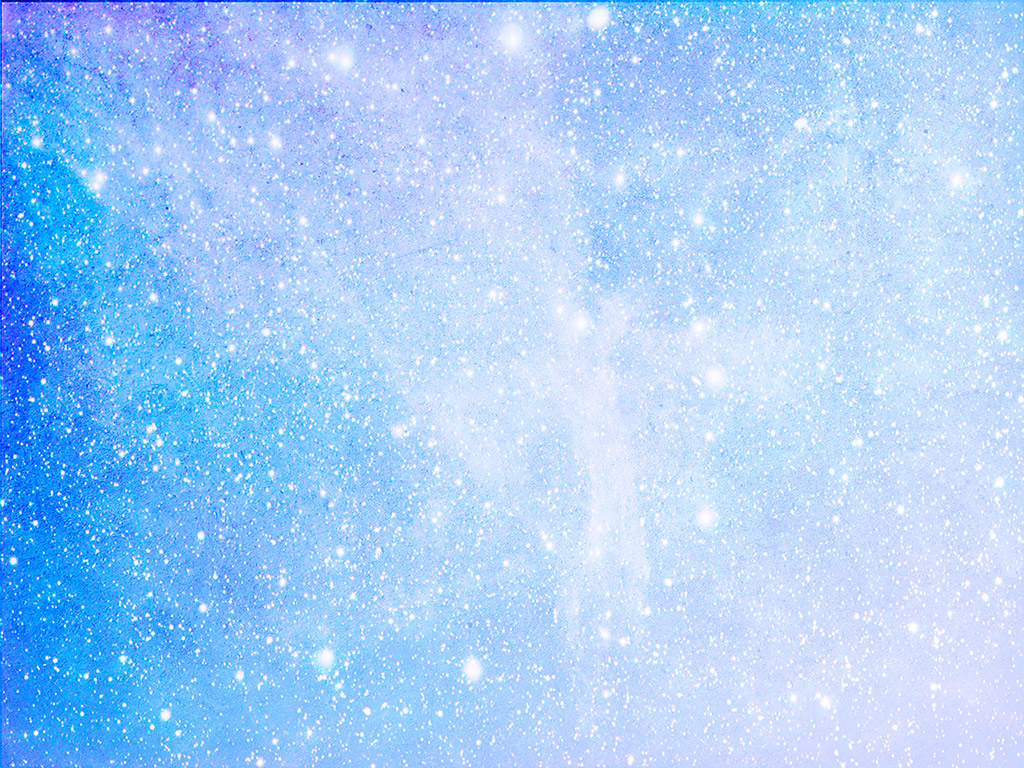 Обрядила зима  сосны и ели в тяжёлые снеговые шубы. Надела им на верхушки белоснежные шапки, а на ветки – пуховые варежки.
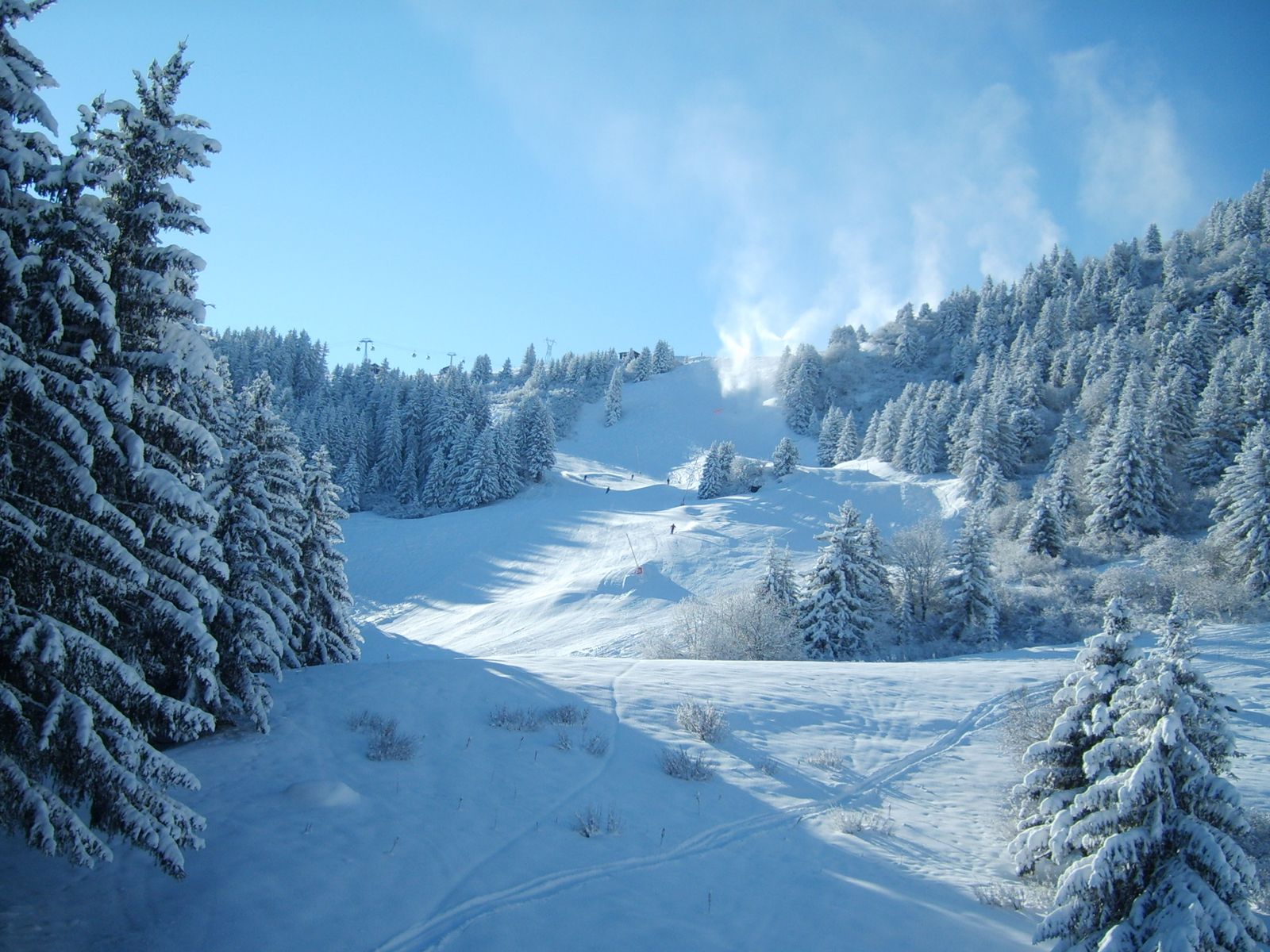 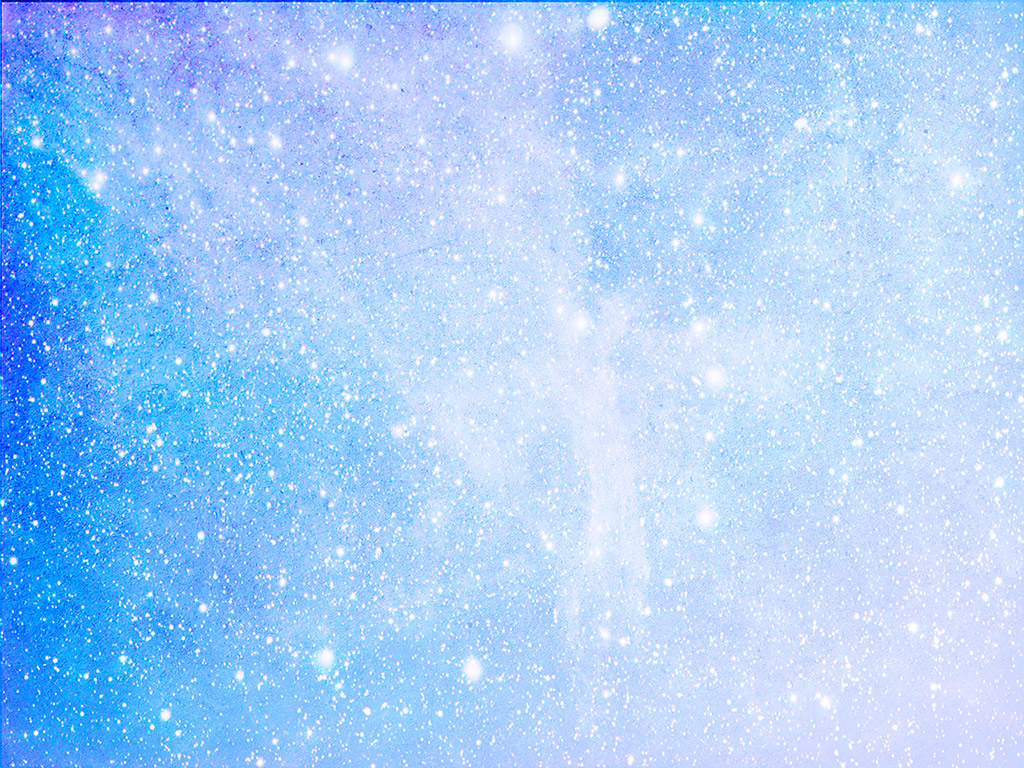 И на рябину белое покрывало накинула.
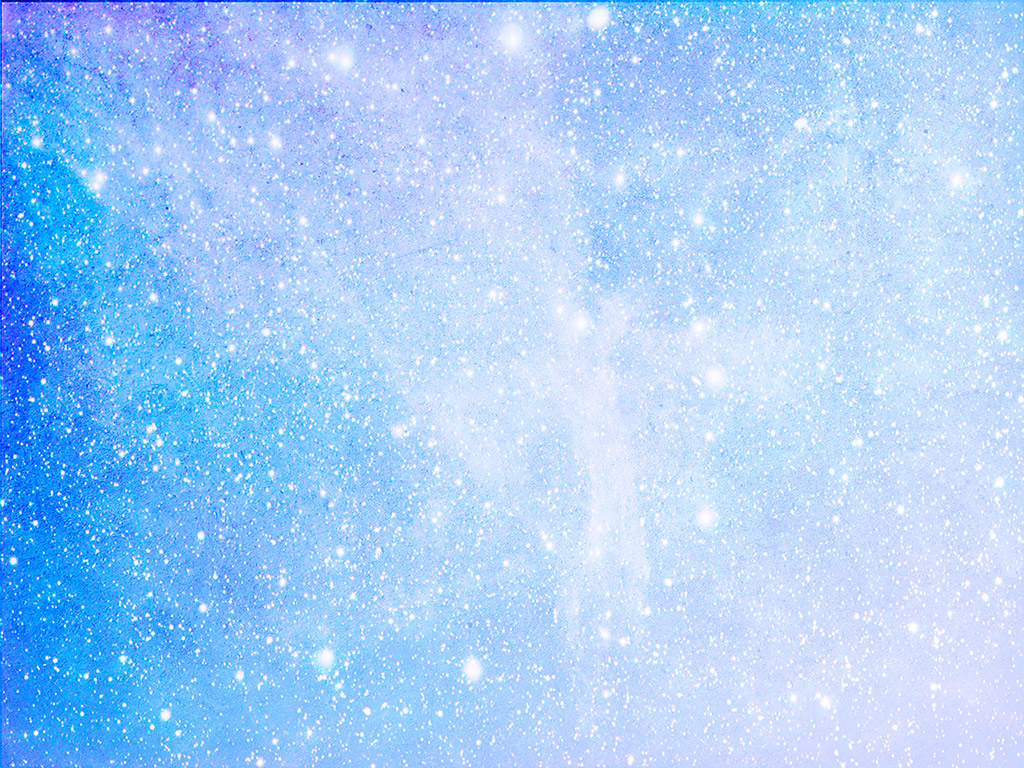 Зимой бывает очень холодно,  и люди  одеваются в теплую одежду: теплые, меховые куртки, шапки, валенки.
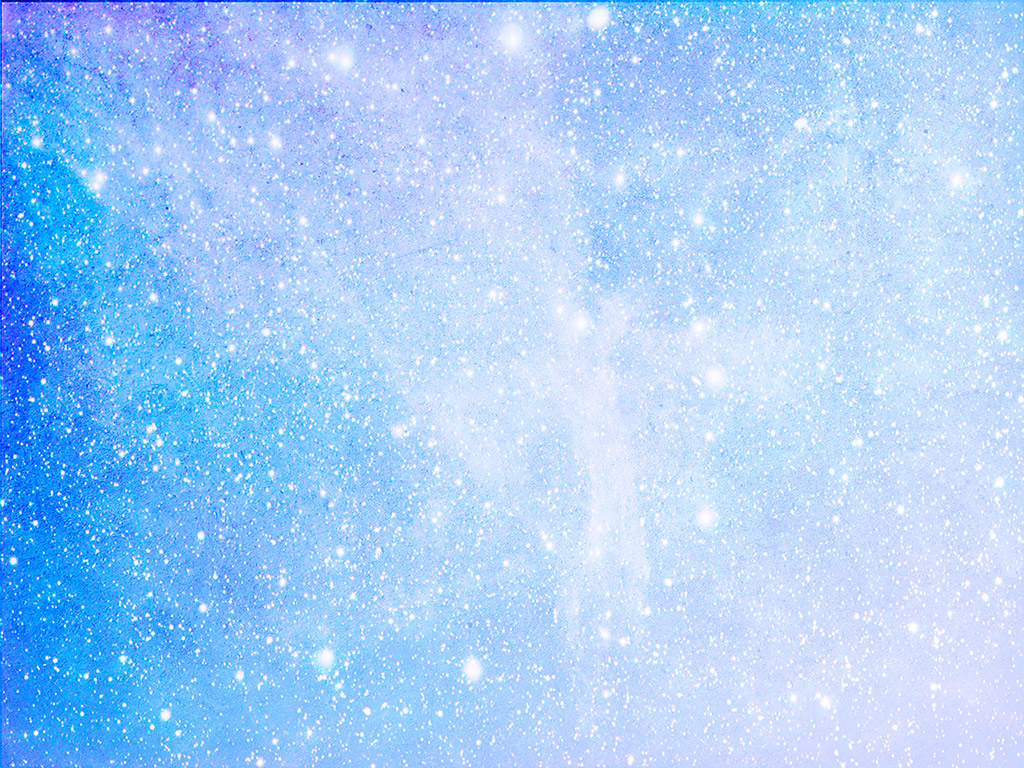 Зимой люди подкармливают птиц, потому  что им холодно и голодно.
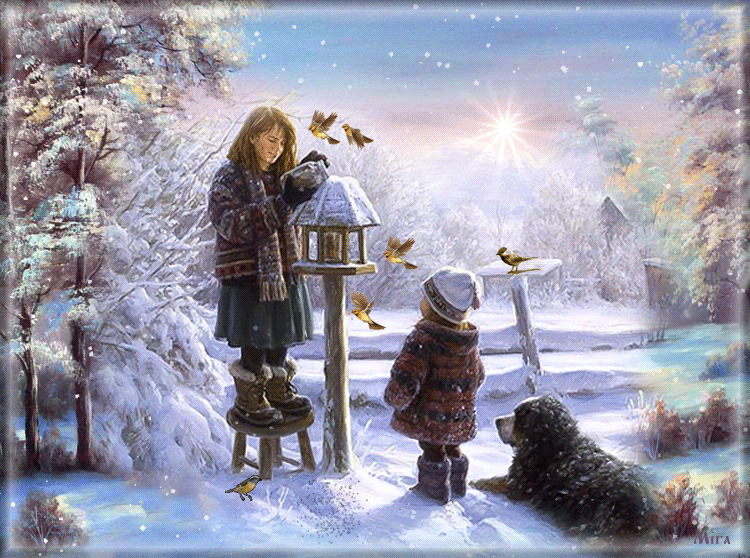 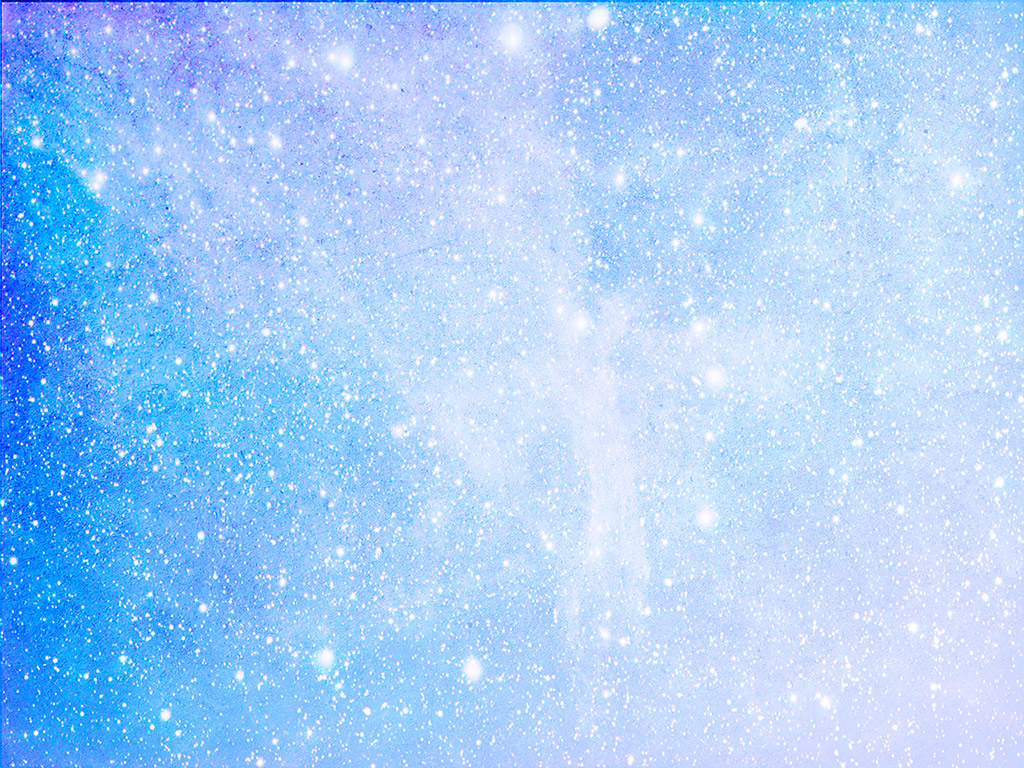 Зимой дети любят лепить снеговиков,                                   играть в снежки….
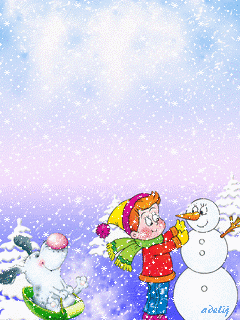 Мы снежнyю бабy слепили вчеpа,
 И шляпа y бабы была из ведpа, 
А нос из моpковки, а pyки из палки,
 Метла из метлы, а коса из мочалки…
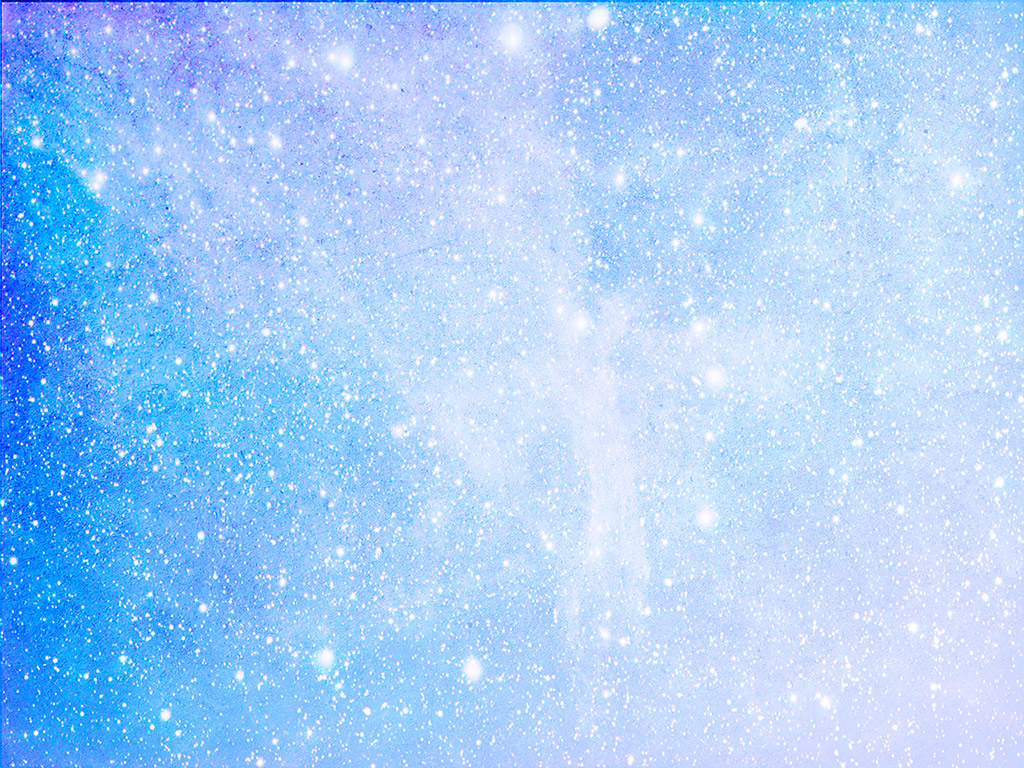 Все бегут вперегонки, все хотят играть в снежки.Снежный ком – на снежный ком, все украсили снежком.Словно в белый пуховик мы одели снеговик.Рядом – снежная фигурка, это – девочка Снегурка.
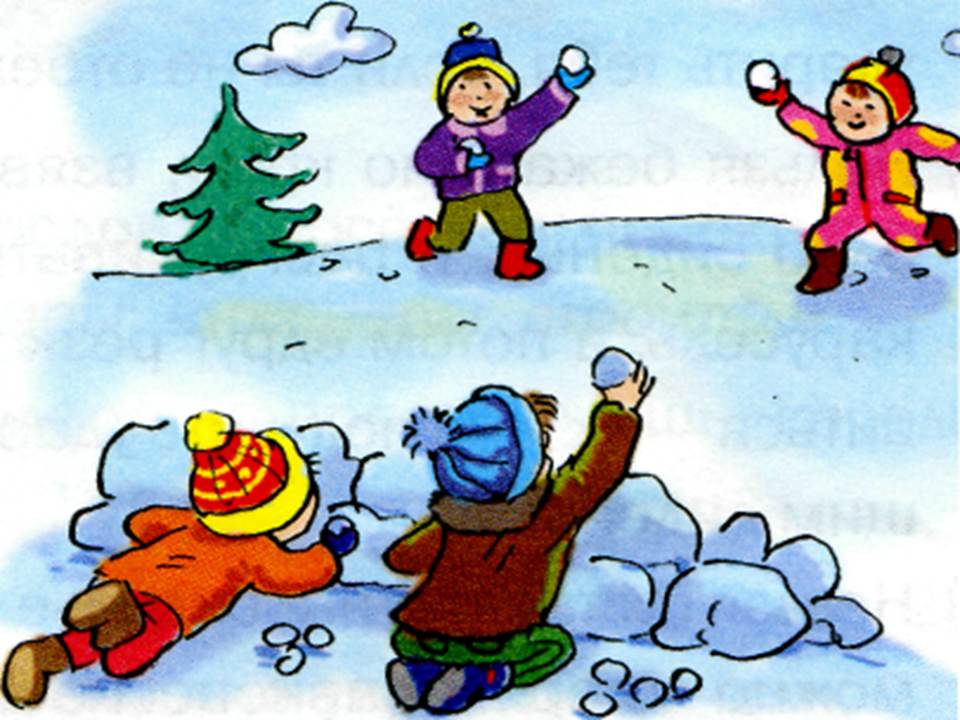 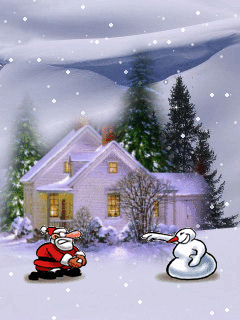 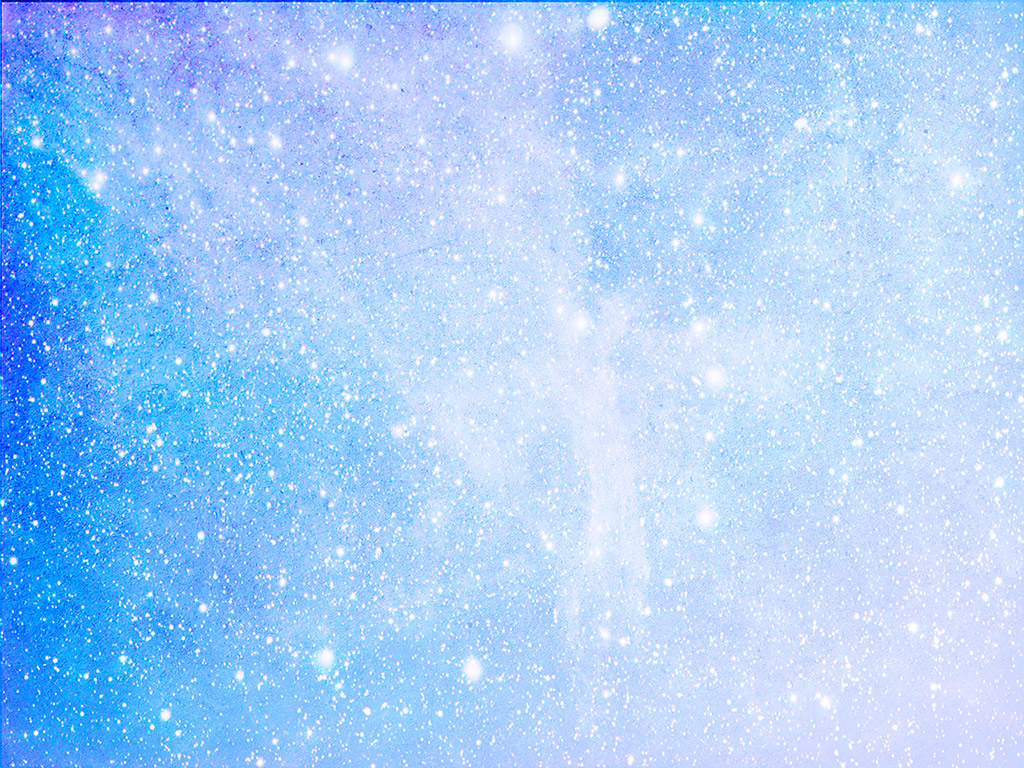 Можно покататься по снежной горке на санках и по льду на коньках.
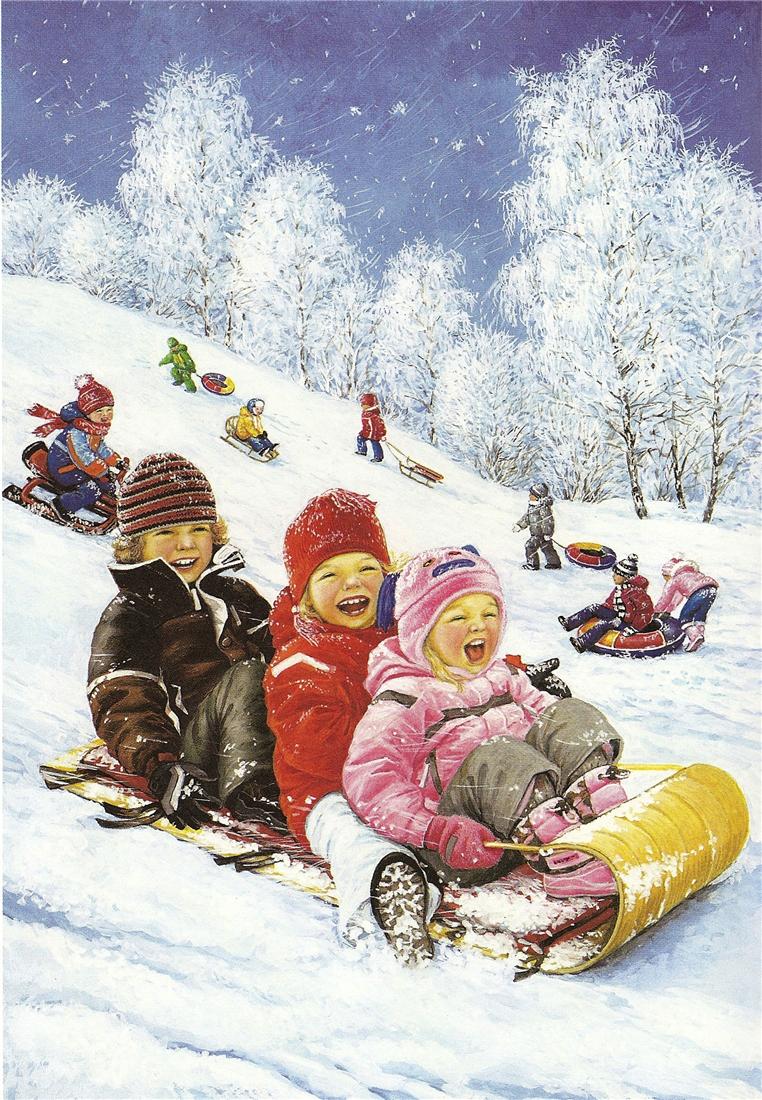 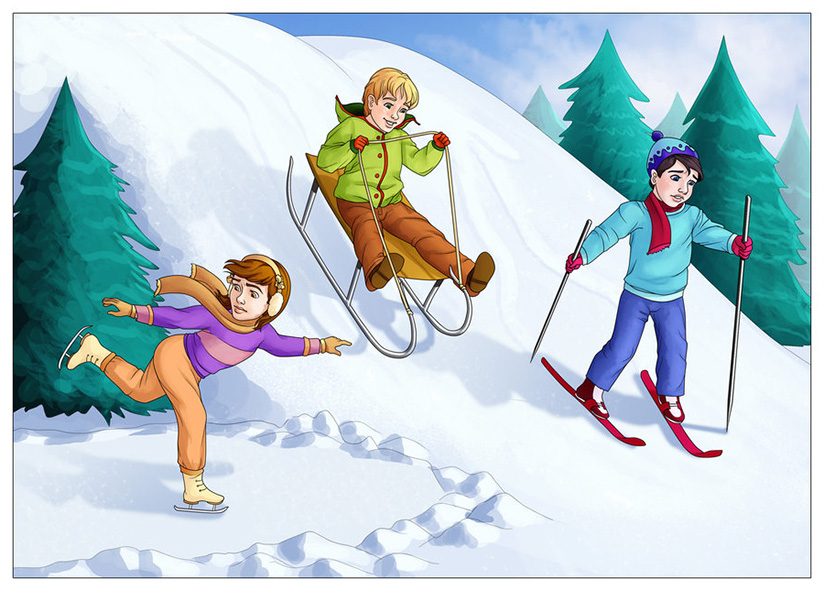 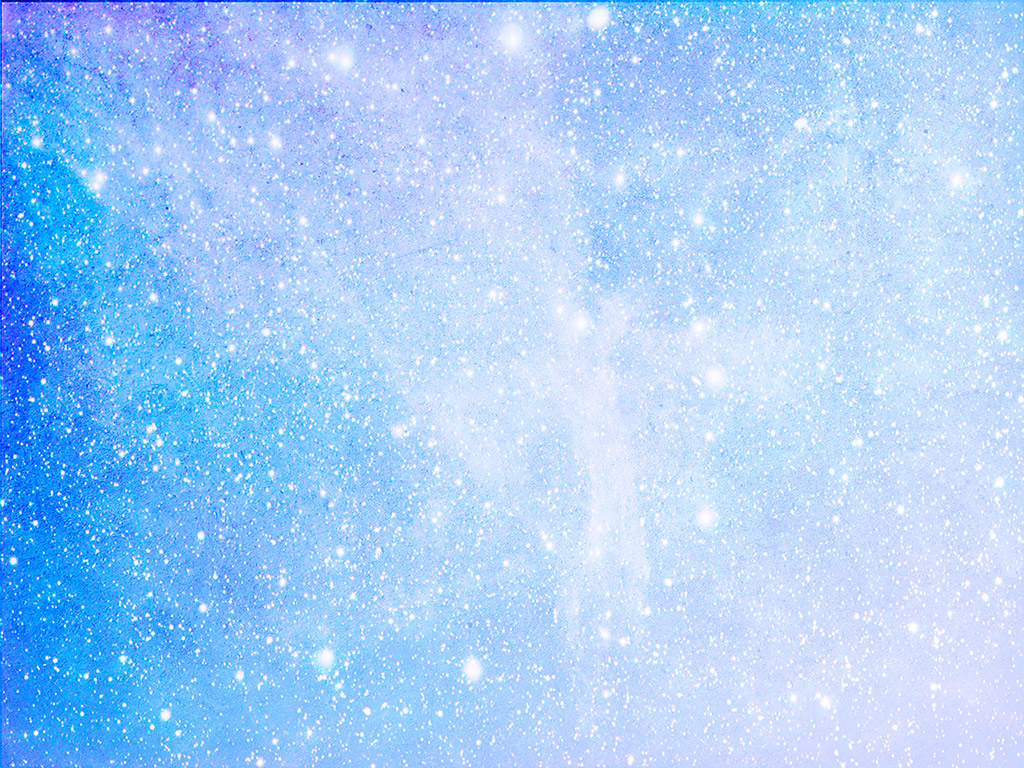 А еще детям нравится кататься по снегу на лыжах…. Тихо падает снежок,То зима пришла, дружок!Мы играем, веселимся,И мороза не боимся!
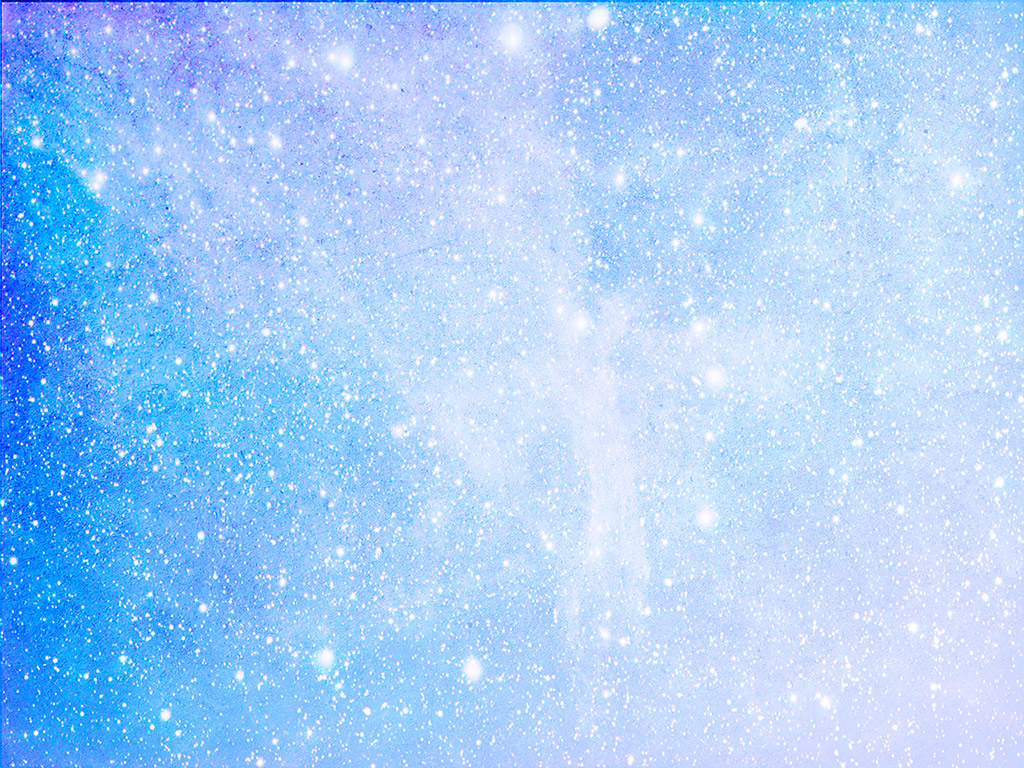 Снег в лесу и на аллеях,И река покрылась льдом.Одевайтесь потеплее-И на улицу бегом!
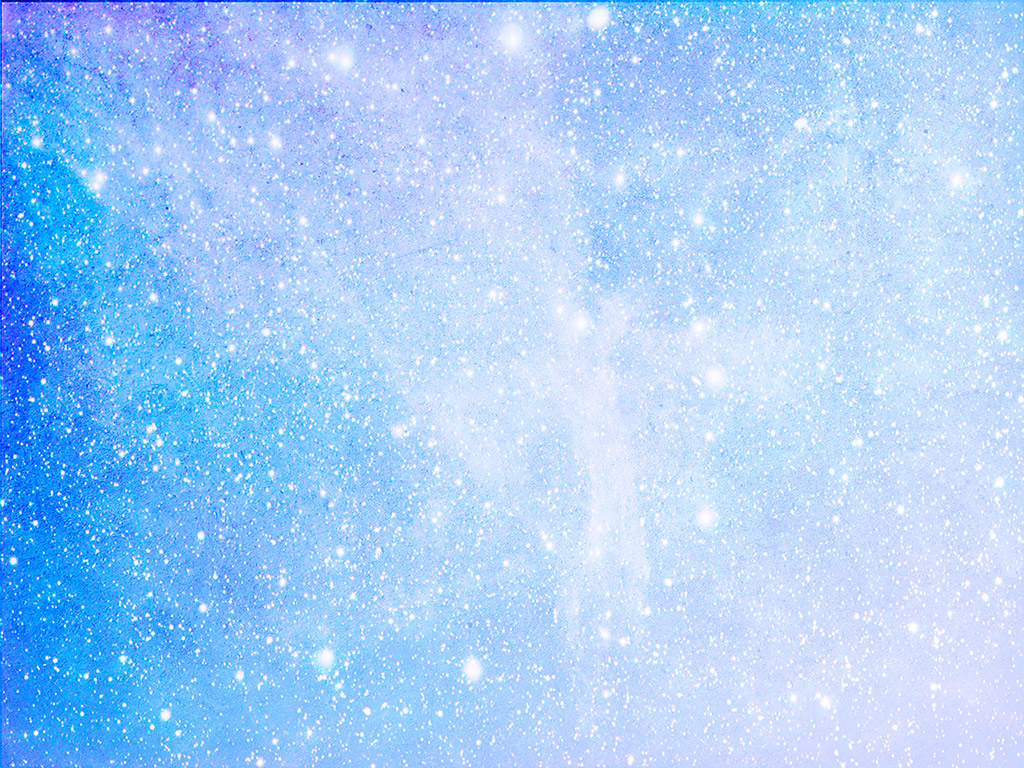 На деревья, на аллеиСнег летит муки белее,Легкий-легкий, чистый-чистый,Мягкий, хрупкий и пушистый….
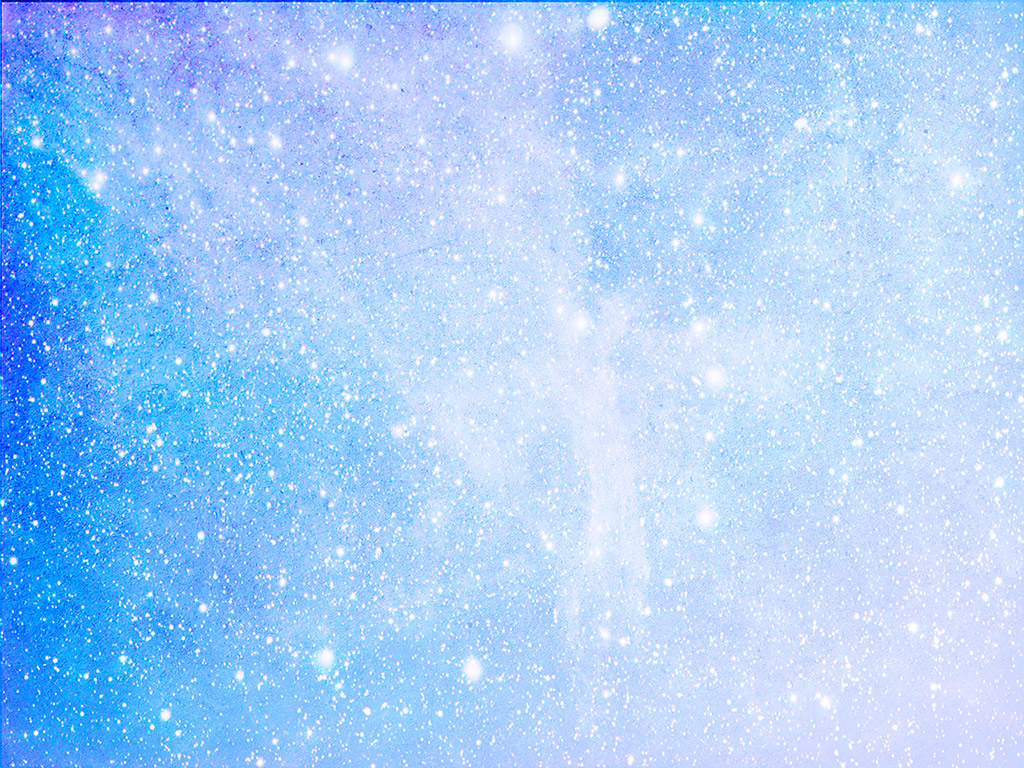 Д/и «Какая картинка лишняя?»
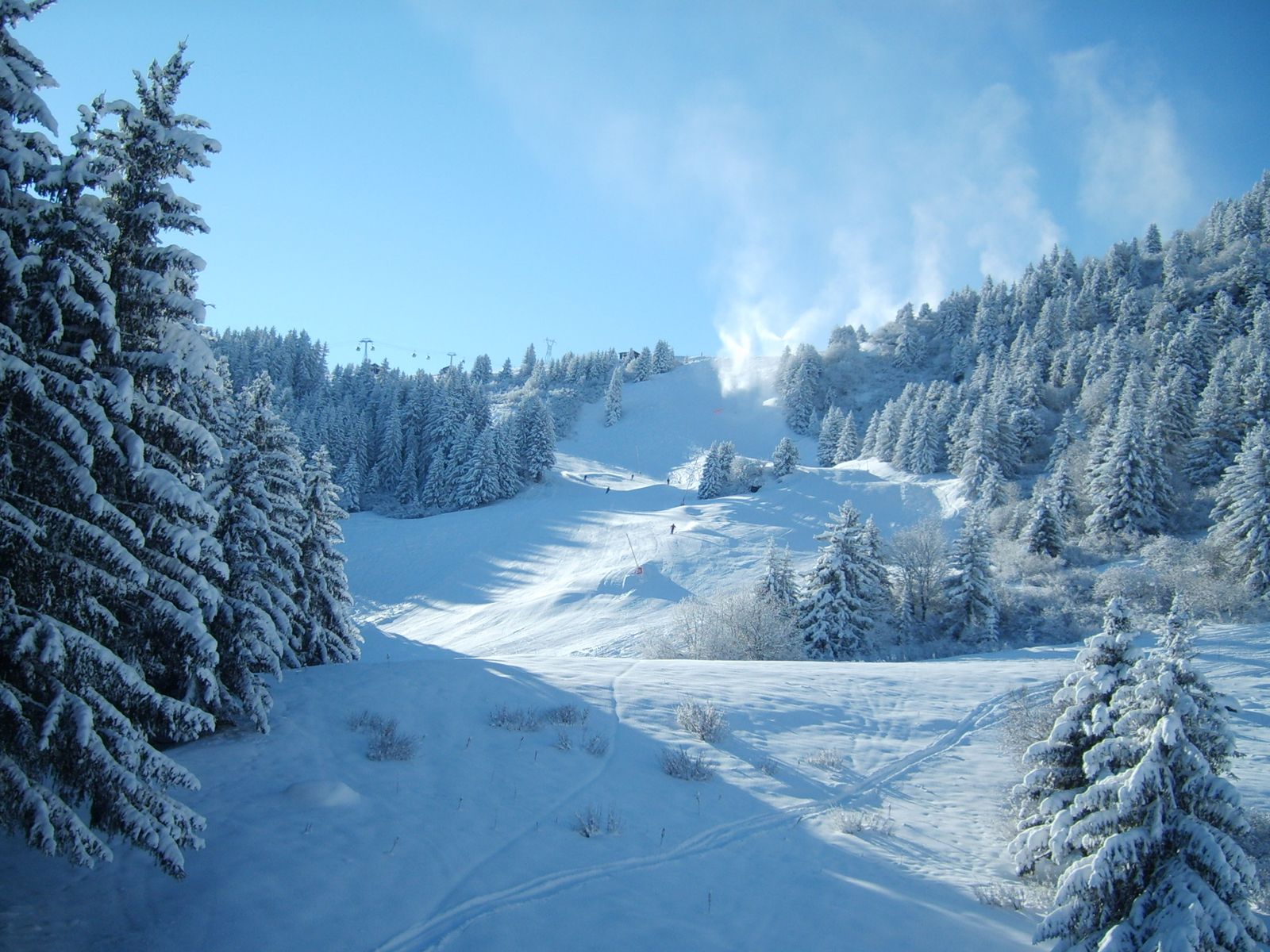 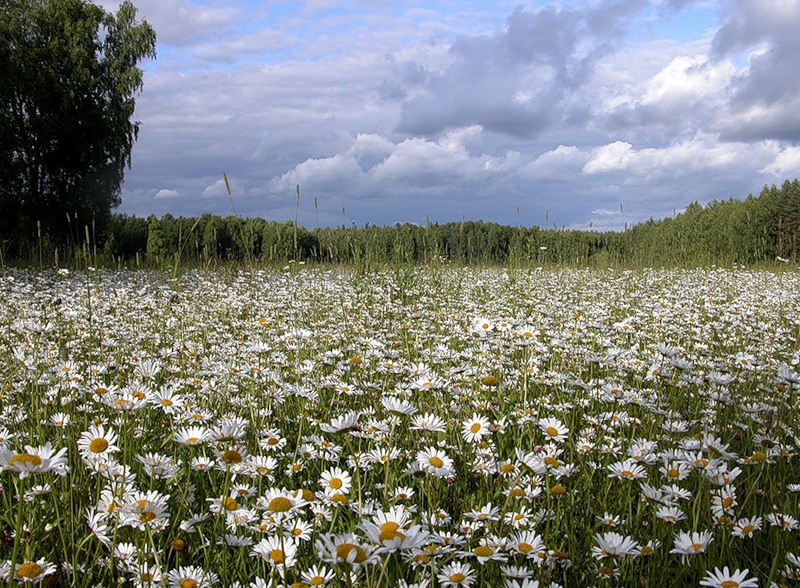 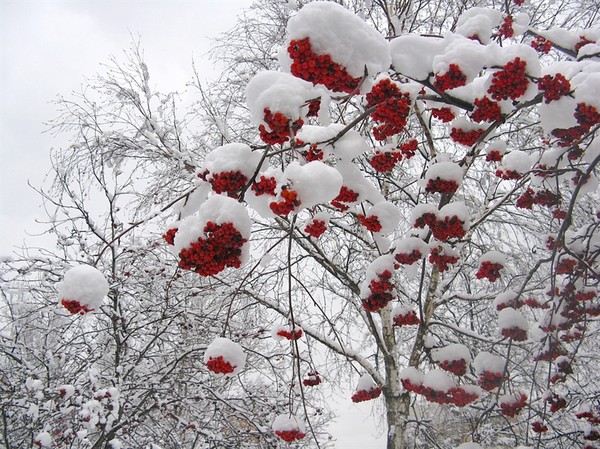 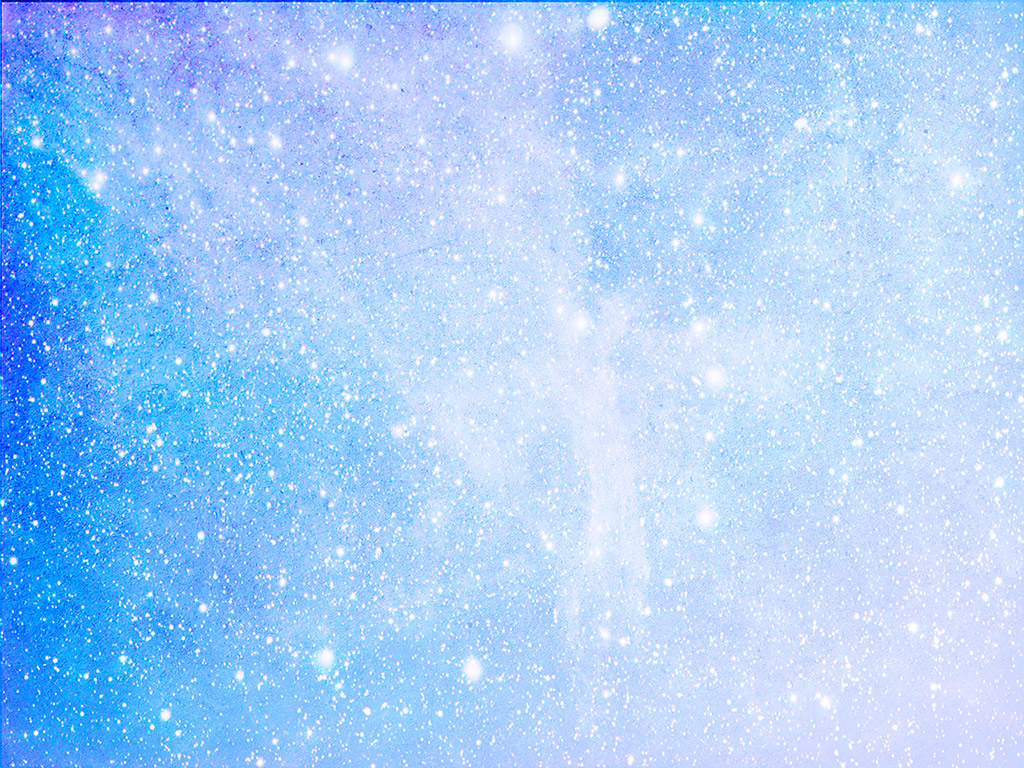 Нам нравится зима!